আজকের পাঠে সবাইকে শুভেচ্ছা ও স্বাগতম
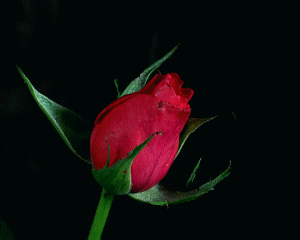 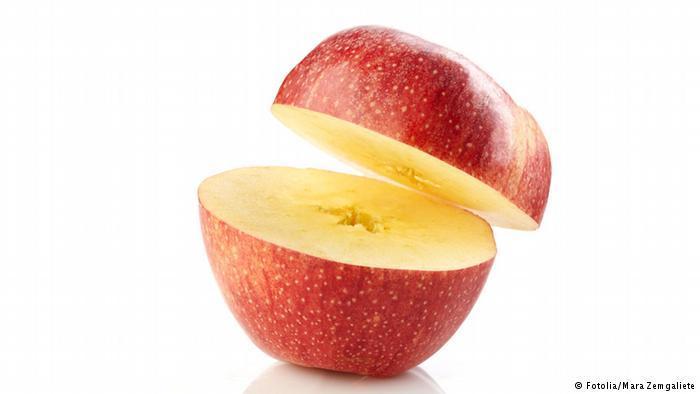 শিক্ষক পরিচিতি
মোছাঃ মাহাফুজা খাতুন সহকারি শিক্ষক 
কৃষ্ণানন্দ বকসী সরঃ প্রাথঃ বিদ্যালয় ।
ফুলবাড়ী ,কুড়িগ্রাম
পাঠ পরিচিতি
শ্রেণিঃতৃতীয়
বিষয়ঃ প্রাথমিক গণিত 
অধ্যায়ঃআট 
পাঠের শিরোনামঃভগ্নাংশ
সময়ঃ৪৫ মিনিট 
তারিখঃ১৫/০৩/২০২০
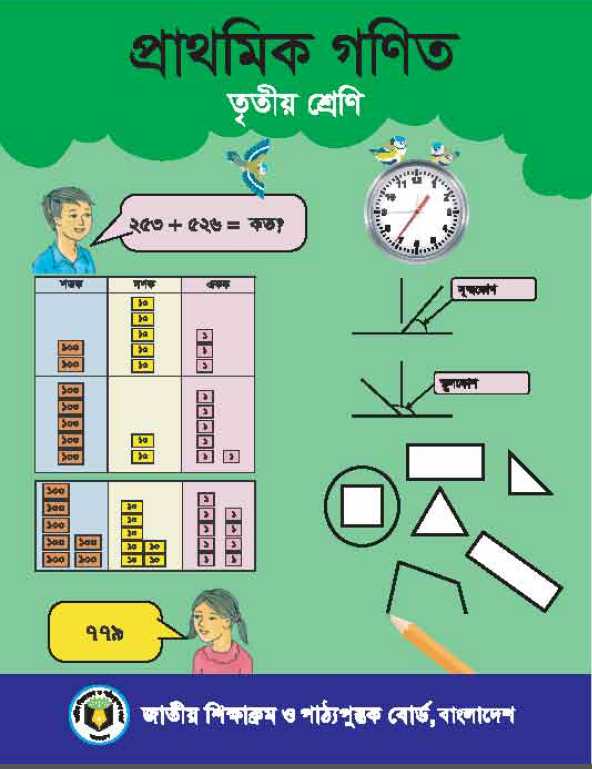 শিখনফল
এই পাঠ শেষে শিক্ষার্থীরা যা শিখবে  -
১৯.১.১ পূর্ণ বস্তুর অর্ধেক চিনে বলতে পারবে । 
১৯.২.১ কোনো বস্তুর চার ভাগের এক ভাগ চিনে বলতে পারবে ।
পূর্বজ্ঞান যাচাই
এসো ছবি দেখি
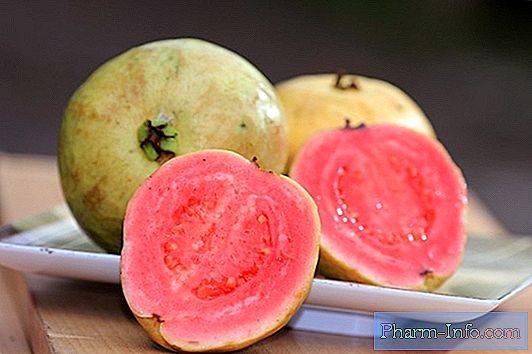 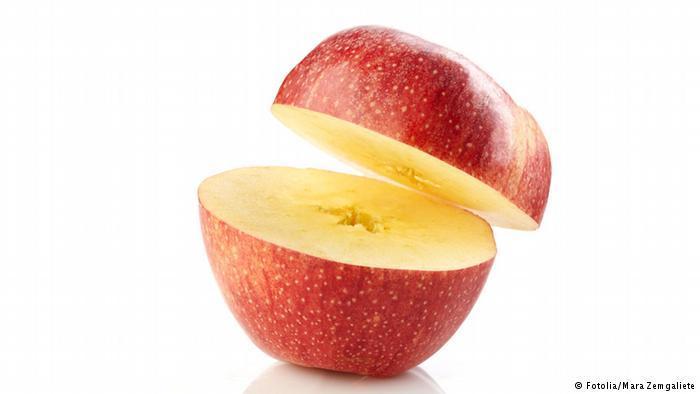 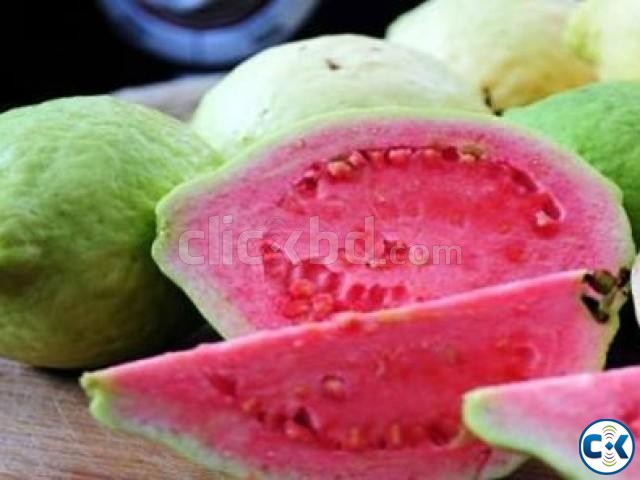 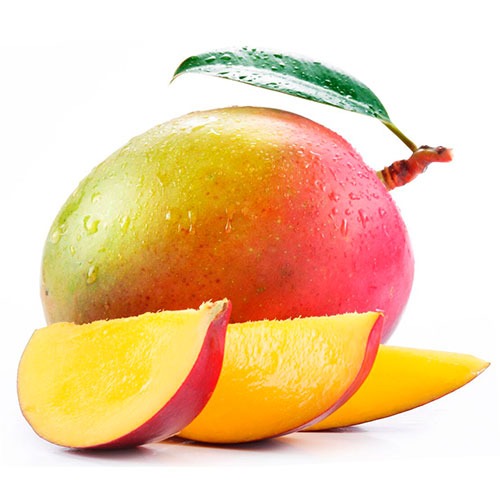 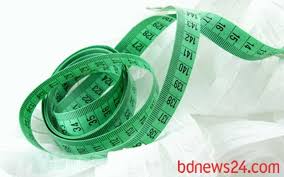 আজ আমরা শিখব
ভগ্নাংশ
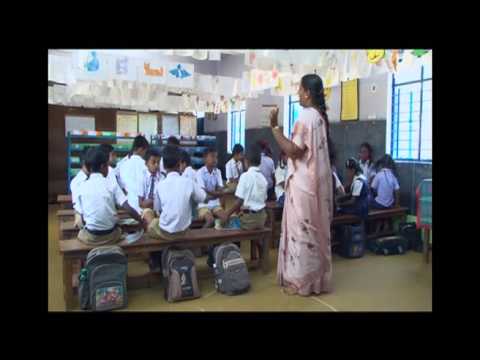 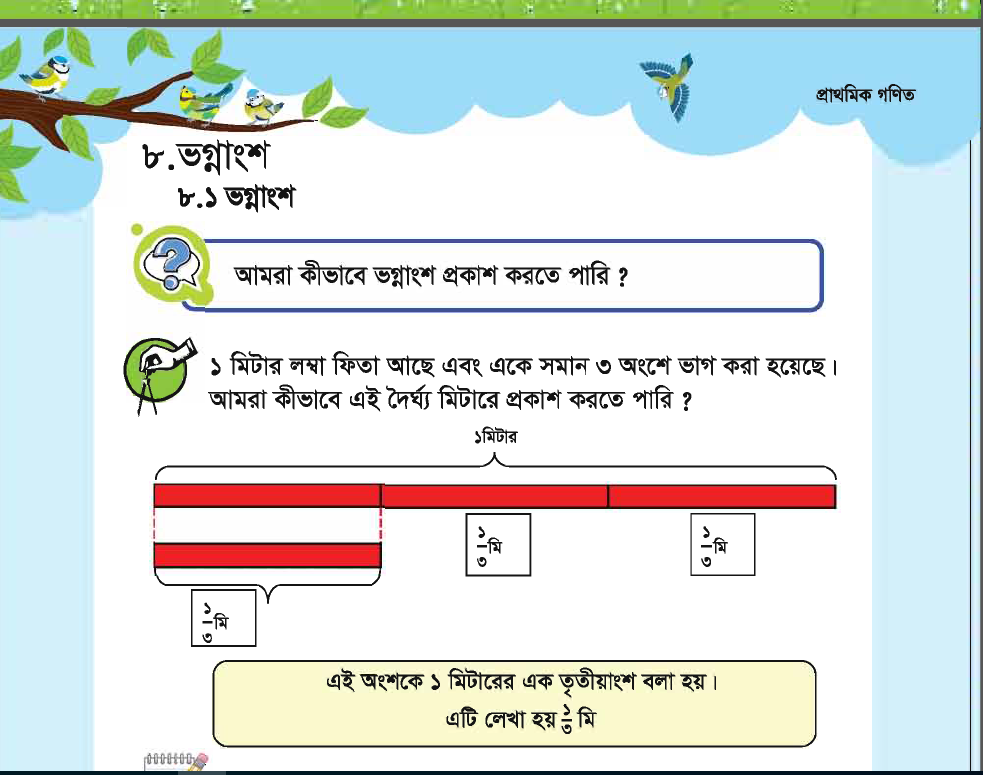 ১/৪ অংশ রং করি
মূল্যায়ন
১/২ অংশ রং কর ?
সঠিক হয়েছে ।
মিলিয়ে নিই ।
বাড়ির কাজ
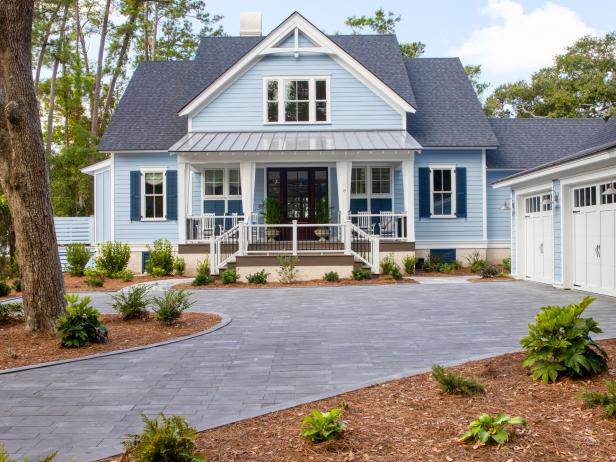 একটা কাঠির চার ভাগের দুই ভাগ রং করে নিয়ে আসবে ।
আবার দেখা হবে। 
সবাইকে ধন্যবাদ
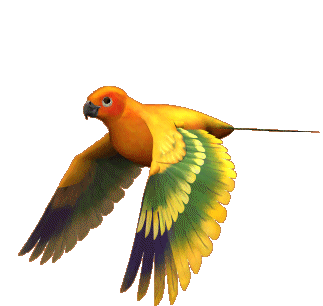 সমাপ্ত